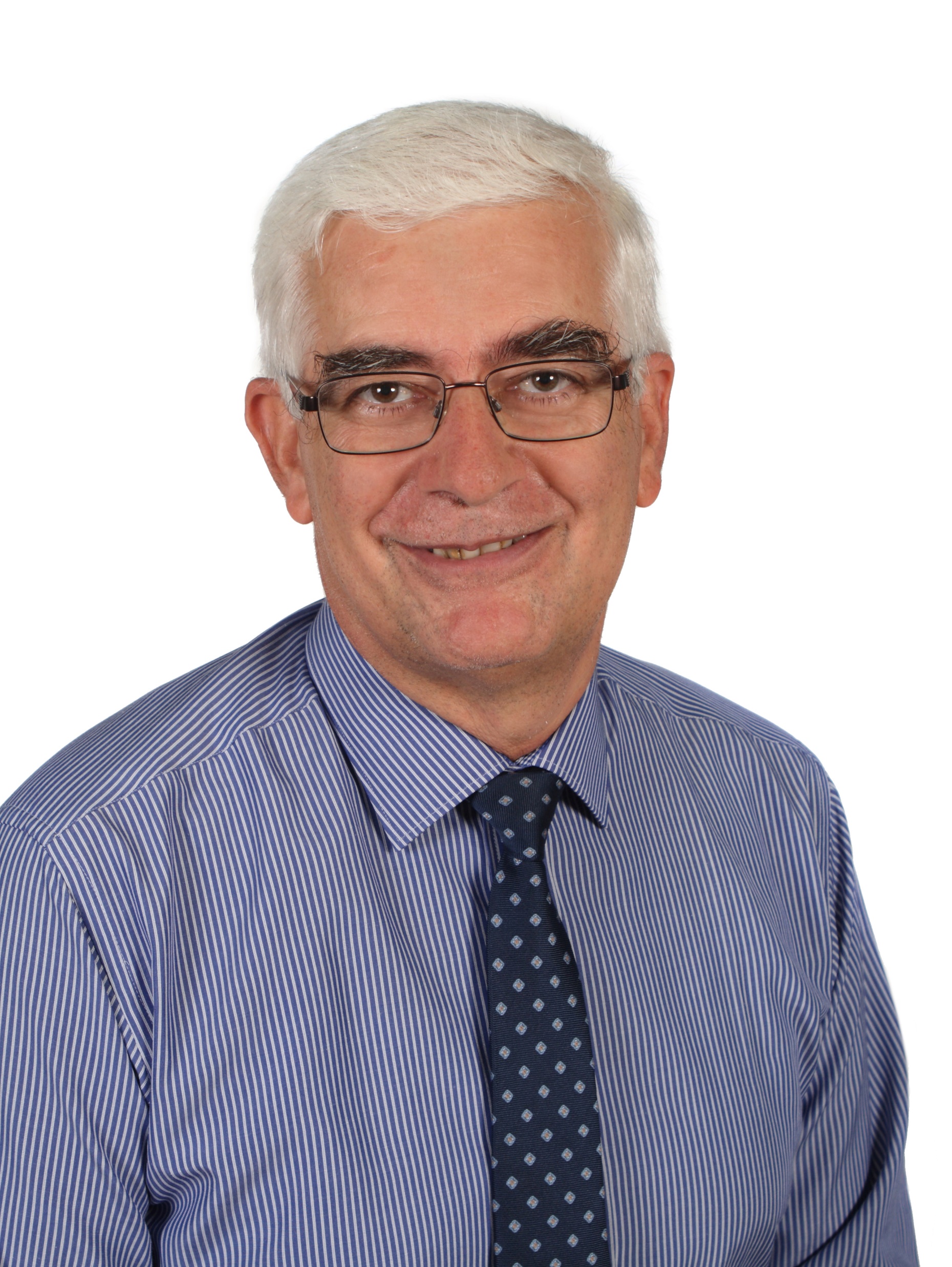 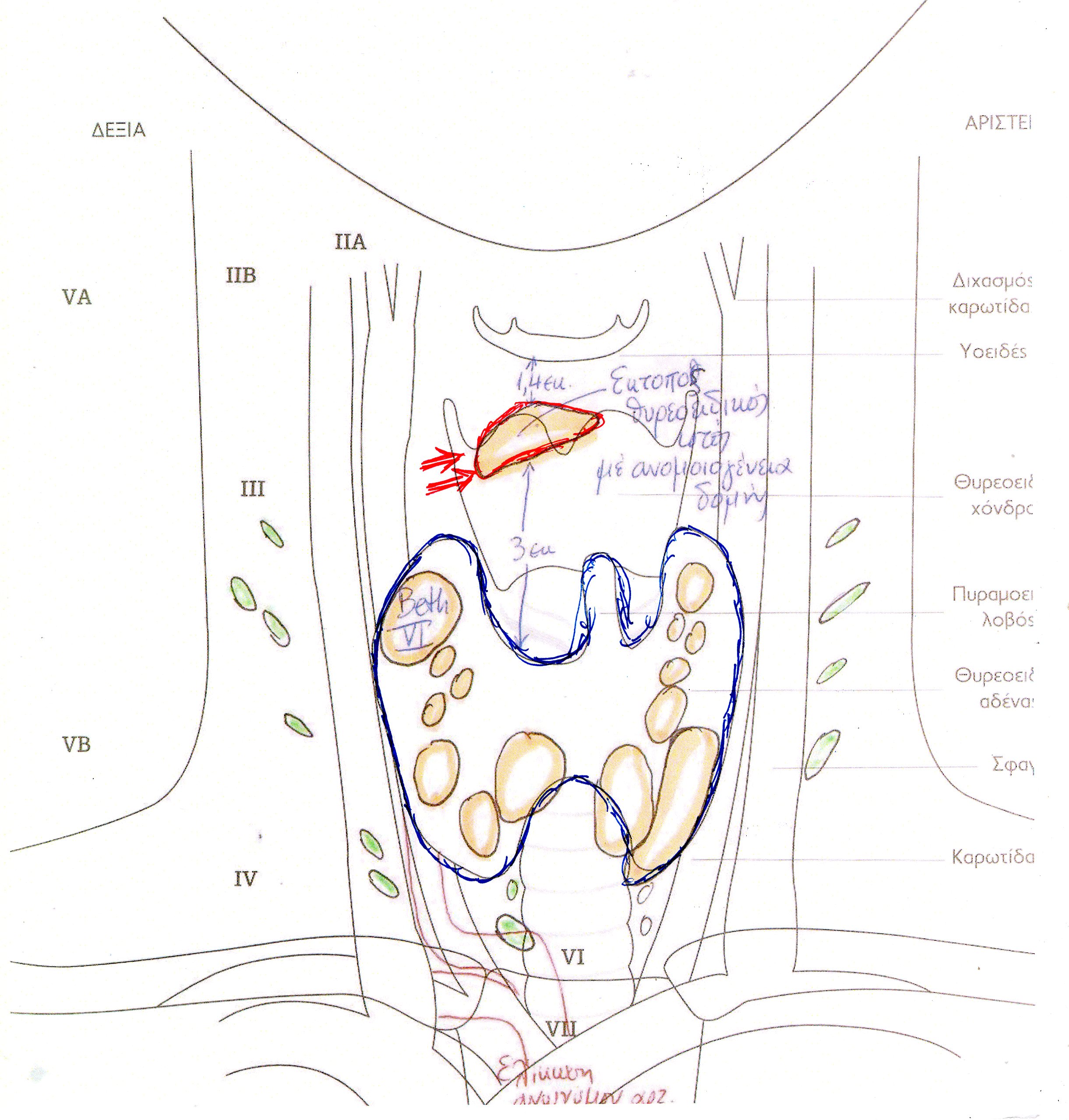 htpps://gsakorafas.gr
ΧΕΙΡΟΥΡΓΙΚΗ ΘΥΡΕΟΕΙΔΟΥΣ & ΠΑΡΑΘΥΡΕΟΕΙΔΩΝ

ΓΕΩΡΓΙΟΣ ΣΑΚΟΡΑΦΑΣ
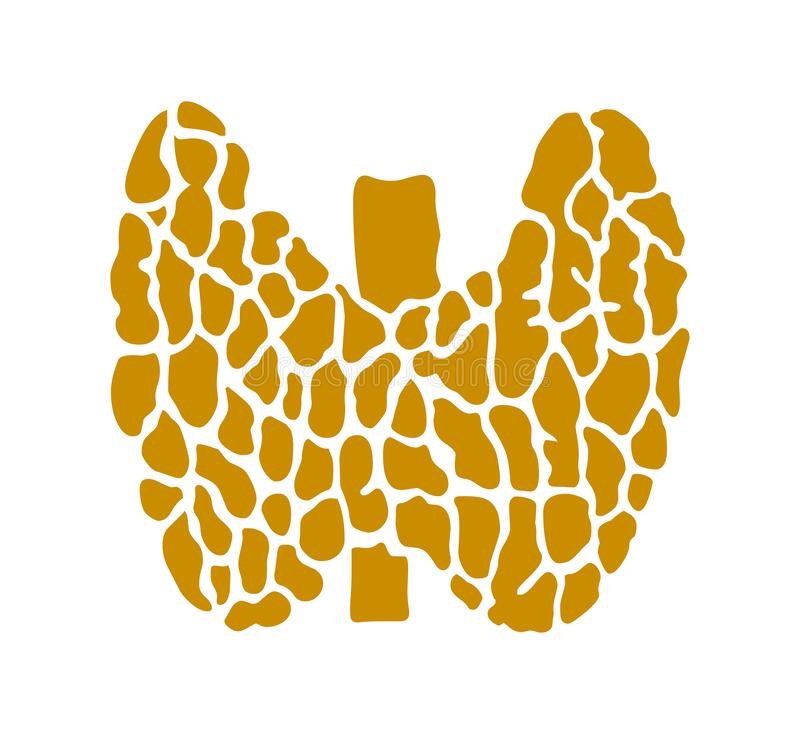